The Three E’s of Big Data and What DB People can do   About Them
Michael Franklin – UC Berkeley

Beckman Database Get Together
October 14, 2013
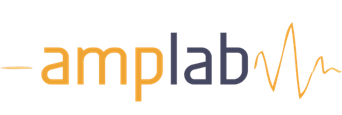 UC BERKELEY
The Big Data Problem - Nutshelled
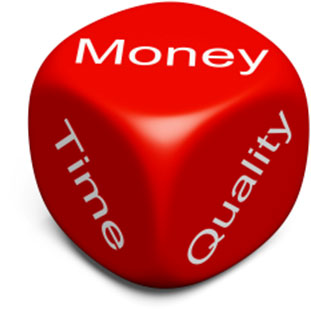 Something’s
gotta 
give:
Massive  Diverse and Growing
Data
2
The 3 E’s of Big Data:
Extreme Elasticity Everywhere
Extreme Elasticity - Machines
Option #1 – Build your own Cluster/WSC
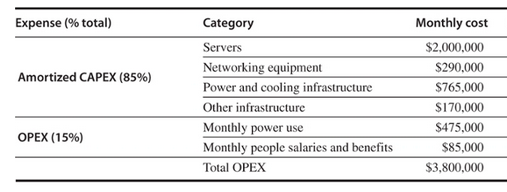 Option #2 – Rent Machines from AWS
46K Servers
(2010 estimate)
Option #3 – Try your luck on the Spot Market
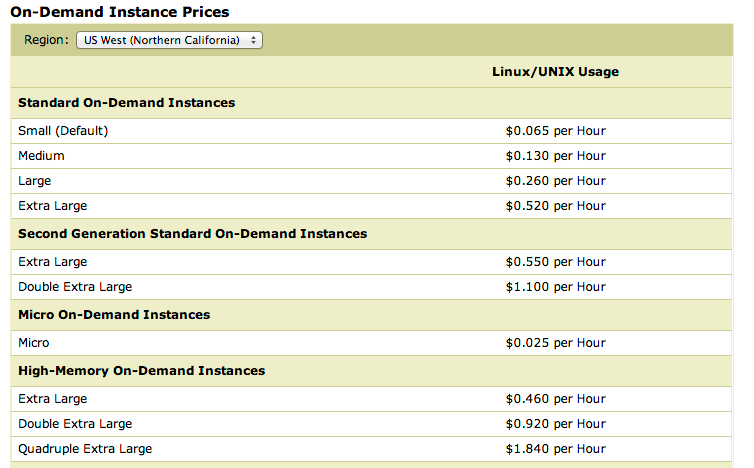 x Servers needed
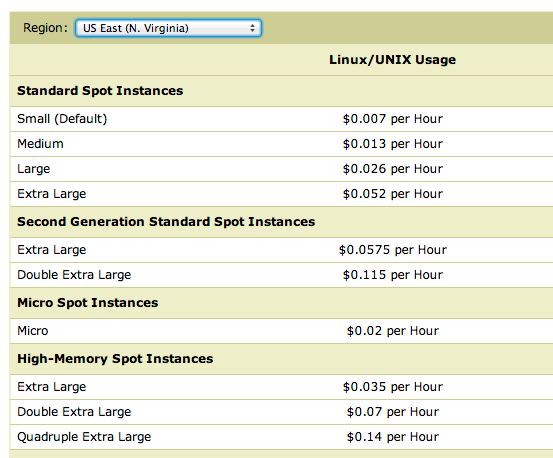 x Servers needed
(US East – Saturday Sept 28 @1:30am)
[Speaker Notes: 720 hours per month per machine so AWS cheaper if 5277 machines or less
Spot is about the same price!]
Extreme Elasticity - Algorithms
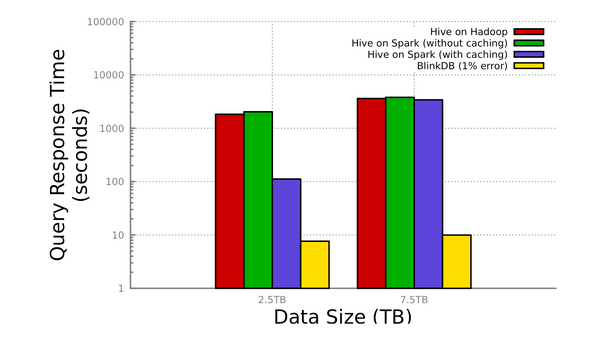 Agarwal et al., BlinkDB: Queries with Bounded Errors and Bounded Response Times on Very Large Data. ACM EuroSys 2013.
Extreme Elasticity - People
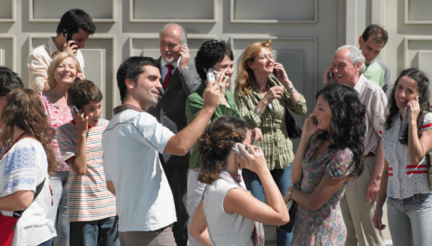 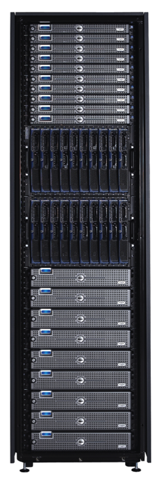 Incentives
Fatigue, Fraud, & other Failure Modes
Latency & Prediction
Work Conditions
Interface <-> Answer Quality
Task Structuring
Task Routing
6
Extreme Elasticity
The Challenge
Extreme Elasticity
+         Tradeoffs       
+ AMP Integration
= Extreme Complexity
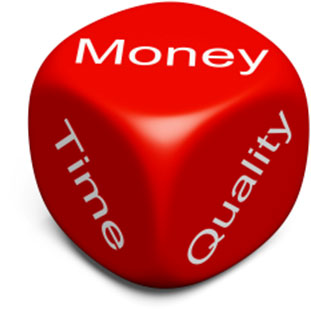 The Good News: We already know how to do this (kinda)!
End Users tell the system what they want, not how to get it
SQL
Result
MQL
Model
MLbase: Progress
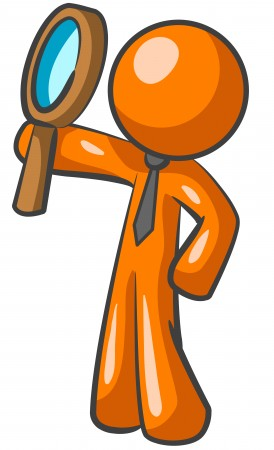 initial
release:
Spring
2014
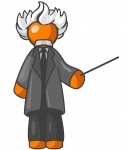 MQL Parser
Query Planner / Optimizer
(Contracts)
ML Library
ML Developer API
Runtime
Released
July 2013
For More Information
amplab.cs.berkeley.edu
franklin@berkeley.edu
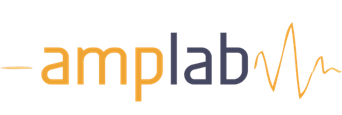 UC BERKELEY